SABR meeting 2019
Metabolic conundrums?
Metabolic menagerie & mimics
Definition of conundrum
1a : an intricate and difficult problem
75 year old man referred for an abnormality in the soft tissues in his anterior compartment of his lower leg
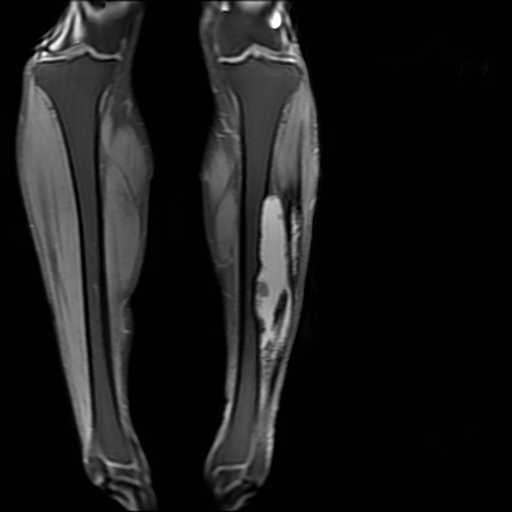 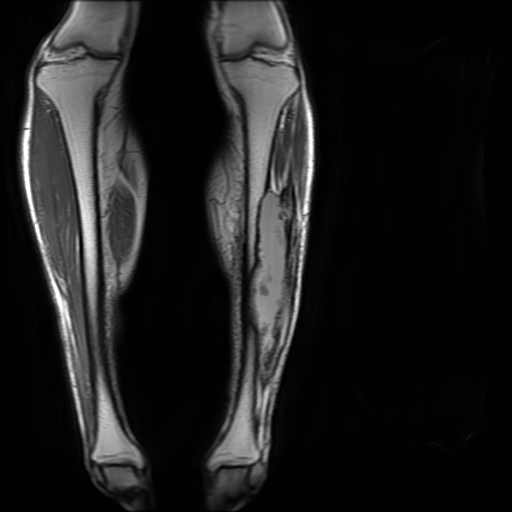 Diagnosis?
Diabetic myonecrosis mimic
“He was shot in 1962 in the femoral artery.  He was at risk for losing his lower extremity, but they were able to save his leg.  His artery was repaired.  He states that he had no circulation in his leg distal to the thigh for about 18 hours.”
59 year old man with “mass”
PD
Fat sat T2
T1
STIR
Octreotide
An octreotide scan, also known as somatostatin receptor scintigraphy, is a non-invasive test used to evaluate the body for the presence of “neuroendocrine tumor cells”
used for localization of primary and metastatic “neuroendocrine tumors” bearing somatostatin receptors
The finding of somatostatin receptor expression in the tumor provides the molecular basis for the positive octreotide scan
Oncogenic osteomalacia due to phosphaturic mesenchymal tumor
Most Osteomalacia-associated Mesenchymal Tumors Are a Single Histopathologic Entity: An Analysis of 32 Cases and a Comprehensive Review of the Literature
Andrew Folpe;Julie Fanburg-Smith; et al. The American Journal of Surgical Pathology. 28(1):1-30, JAN 2004. PMID: 14707860
PMT - phosphaturic mesenchymal tumor
Extremely rare
Median age 53 years, range 9 - 80 years, slight female predominance
Causes rickets or osteomalacia by paraneoplastic secretion of an unknown factor or factors — termed “phosphatonins” renal phosphaturic substance that reduces tubal phosphate reabsorption, causing phosphate wasting 
PMT produces fibroblast growth factor-23 (a protein that inhibits renal tubular epithelial phosphate transport
Usually benign (a few malignant cases have been reported)
38 year old woman with right arm melanoma in 2012
2016
SUV 6.3 “neoplasm not excluded”
May 2019(stable since 2016)
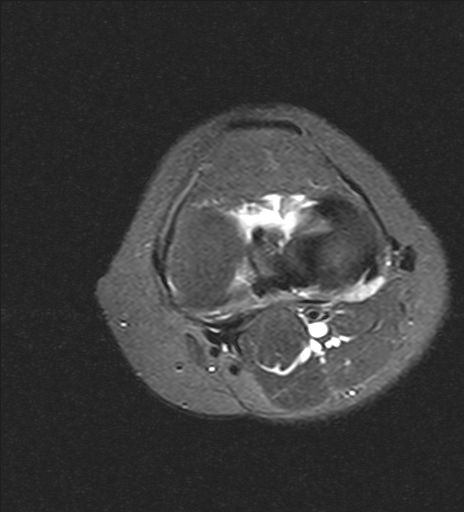 Post gad
Fat sat T2
Pre gad
Diagnosis?
Adhesive Capsulitis Mimicking Metastasis on 18F-FDG-PET/CT - Salem; Zhang; Jorgensen; Kumar; Behrang Amini
The acetabular fossa hot spot on 18 F-FDG PET/CT: epidemiology, natural history, and proposed etiology - Kubicki, Michael Richardson, Thomas Martin, Rohren, Wei, Behrang Amini
77 year old man SCC right tonsilinitial dx Nov 2018 T3N0M0
4/30/2019 SUV 11.2 previous 8.8 (11/9/2018)
61 year old woman with SCC initial diagnosis Nov 2017 T4N3M0
32 year old man with HIV and diffuse adenopathy, concern for malignancy
“Hot” on PET/CT – SUV 5
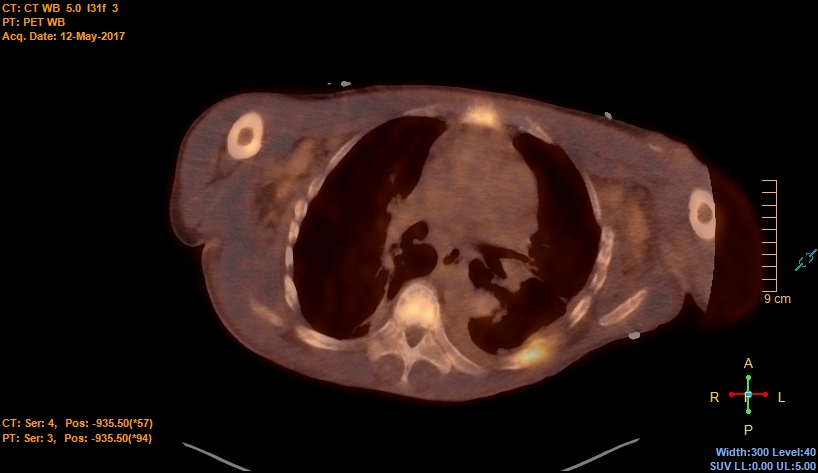 Brown tumor of ESRD
Brown tumor pathology
Vascular lesion
Red-brown color from hemorrhage/hemosiderin
35 year old man hospitalized for dyspnea, pain after a fall
Diagnosis?
Diagnosis
Mets, myeloma, lymphoma?
Osteoporosis?
Renal osteodystrophy?
Osteitis fibrosa cystica?
Something else?
Uncontrolled tertiary hyperparathyroidism
Diagnosis?
Renal osteodystrophy? – partially, he has ESRD from glomerulonephritis
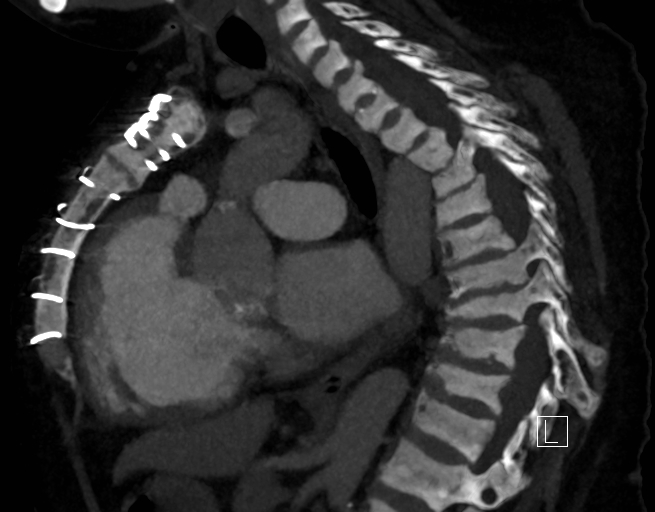 Diagnosis
Renal osteodystrophy?
Osteitis fibrosa cystica? – described 1891, only later (1904) associated with primary hyperparathyroidism
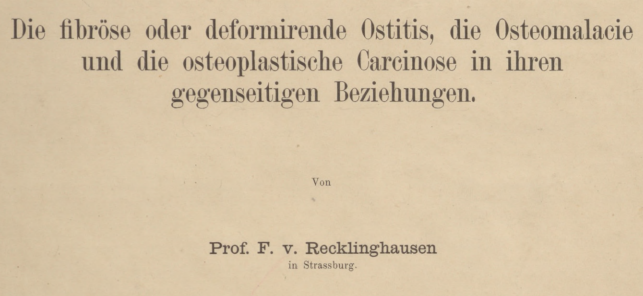 PathologyFibrous tissue, cystic spaces, brown tumors
Diagnosis
Something else - Uncontrolled tertiary hyperparathyroidism, PTH >4000 (nl 8-54)
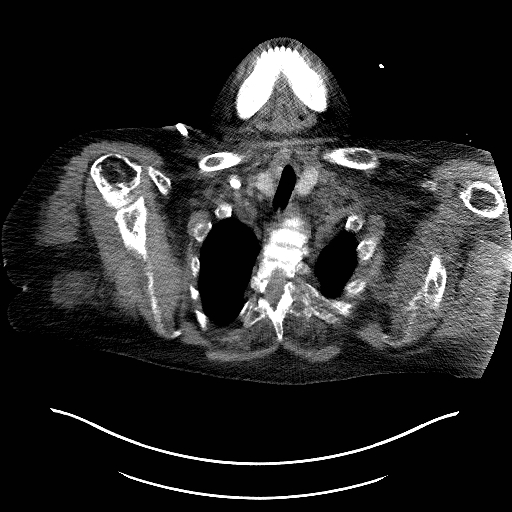 Hyperparathyroidism
Primary – parathyroid adenoma, bone path “a porotic bone with enlarged vascular spaces which have been refilled with a white or gray connective [fibrous] tissue … no excessively wide osteoid seams”
Secondary – chronic renal disease leads to combo of osteomalacia and HPT bone disease, bone path “widespread prominent osteoid seams”
Tertiary – autonomous parathyroids
Milgram J. Radiologic and histologic pathology 
of nontumorous diseases of bones and joints
Final Rad/Path Diagnosis
OMG! (osteoclastosis maxilipomatosis generalisata)
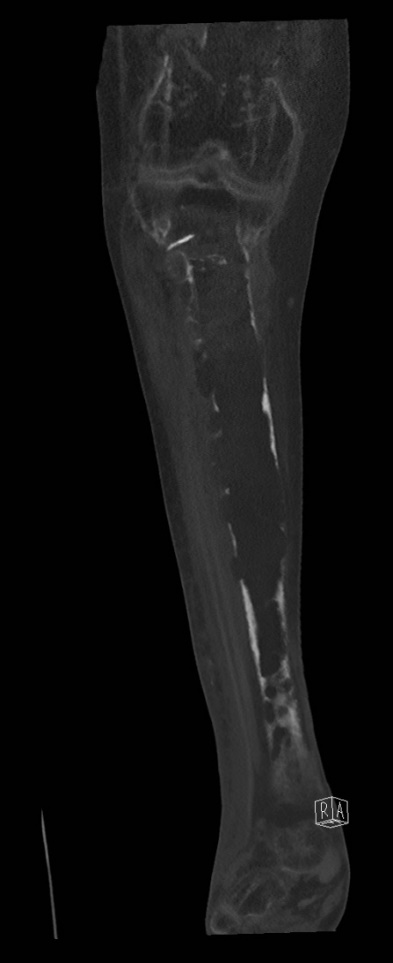 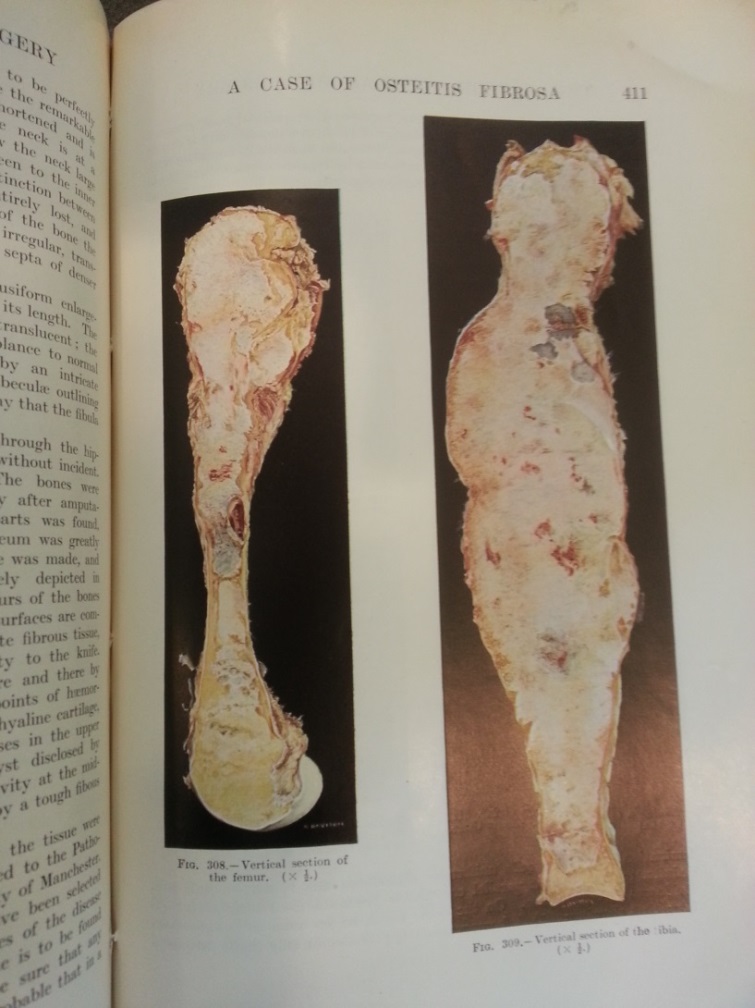